Hodnoty jako základ jednotného řízení v Diakonii

Člověk v pomáhajících profesíchJabok, 27. 4. 2023

Jan Soběslavský
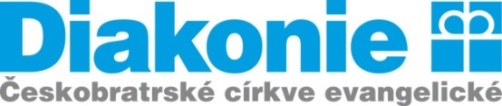 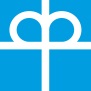 Diakonie ČCE

Jsme jeden z nejvýznamnějších poskytovatelů sociálních služeb v České republice. Poskytujeme sociálně zdravotní, vzdělávací a pastorační služby ve více než 279 zařízeních (střediska a školy) po celé České republice. V současné době nabízíme 217 registrovaných sociálních služeb,spolupracujeme se zhruba 2500 zaměstnanci a 800 dobrovolníky.

V přímé péči denně pomáháme tisícům klientů v nepříznivých životních situacích od rané péče, pomoci rodinám s dětmi s postižením, přes provoz nízkoprahových klubů, azylových domů, domů na půl cesty, chráněných dílen a pracovních míst, občanských poraden apod. až po seniorská zařízení či hospic pro umírající.
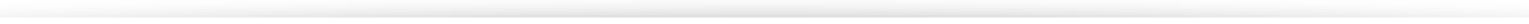 www.diakonie.cz
2
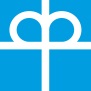 Jednotící linka organizace?
Diakonie ČCE je zřízena evangelickou církví. Poměr evangelíků? …jednotky procent.Lidí hlásících se aktivně k nějaké křesťanské denominaci?Statistiky nevedeme.Celorepublikově patrně podobně jako v ČR plus něco navíc. 

Co Diakonii sjednocuje? Co tvoří základ identity nějaké organizace? Co dělá Ikeu Ikeou, Lidl Lidlem?
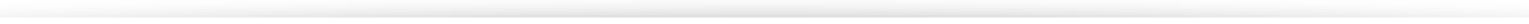 www.diakonie.cz
3
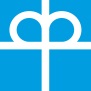 Hodnoty organizace
Mám za to, že základní identitu organizace, ale i jednoho každého z nás, představují hodnoty - principy, kterými se v našich životech řídíme,o které se opíráme, na které se spoléháme.

Hodnoty organizace, která je zřizována církví za účelem pomoci potřebným se nabízí - přeci křesťanské hodnoty, popř. evangelické či evangelijní?! A které to jsou?!?!
 
A jak se to má k zákonu o sociálních službách?
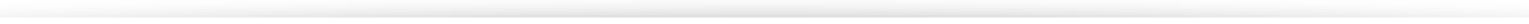 www.diakonie.cz
4
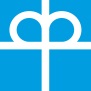 Jak vybrat hodnoty vystihující identitu Diakonie?
Četné pokusy, diskuse na poradách ředitelů. Mnoho různých materiálů, různé skupiny hodnot (velké množství hodnot – „na nic nezapomenout“, různé pohledy: teolog, manažer…).

Obrat přineslo základní uvědomění si: chceme-li, aby hodnoty skutečně sjednocovaly a ovlivňovaly život Diakonie, tak je potřeba cílitje na jednoduchost a základ práce Diakonie. A současně je zakomponovat do systému řízení.
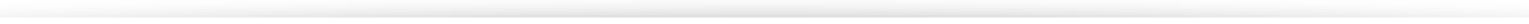 www.diakonie.cz
5
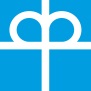 Pomoc, podpora klienta / žáka jako výchozí bod

Základním kamenem našich hodnot se stala zdánlivě banální úvaha,že chceme, aby se našimi hodnotami řídili pracovníci při své prácis našimi klienty či žáky. 

Principiálně všude a všichni napříč službami. Stojíme u dveří pokoje domova pro seniory a chceme sdělit, jak máme provést službu. Anebo vstupujeme do třídy speciální školy. Anebo do azylového domu…

Hodnot pak logicky nemůže být mnoho a musíme si velmi dobře rozmyslet,co při naší práci chceme. A také se záhy projeví, že určování dobré pomoci člověku velmi souvisí s naší představou dobrého, správného, hodnotného života.
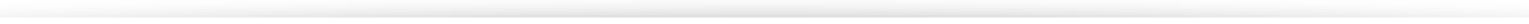 www.diakonie.cz
6
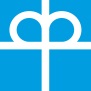 Hodnoty Diakonie
Milosrdenství (úcta, respekt, rovnost všech lidí): mít pro sebe, kolegy(ně), klient(k)y i žáky(ně) milé a přijímající srdce.Bez podmínek, bez předsudků. Pokus o dívání se na svět z Boží milující perspektivy. 
Společenství (spolupráce, týmovost): nežijeme sami sobě. Tvoříme jeden pracovní tým, jedno společenství klientů a zaměstnanců, ve kterém jsou všichni stejně důležití. Můžeme se stávat obrazem Boží přítomnostipro druhé, být si navzájem oporou. 
Fortelnost (profesionalita): dobře pomáhat vyžaduje odbornou a poctivou práci. Jak v sociálních službách,tak ve školství či zdravotnictví si nevystačíme pouze s nadšením pomáhat druhým.Jsme profesionální organizace.
Naděje (smysluplnost, péče o sebe, vztah k sobě, rozvoj):při naší práci se setkáváme často s těžkými životními situacemi. Smíme se však držet naděje, že život má smysl i v těchto chvílích.
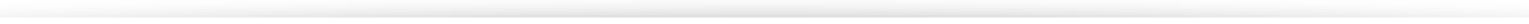 www.diakonie.cz
7
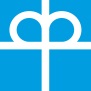 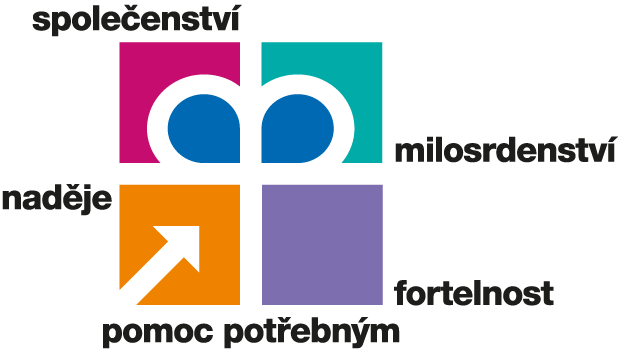 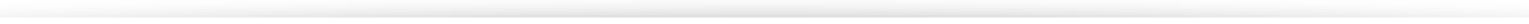 www.diakonie.cz
8
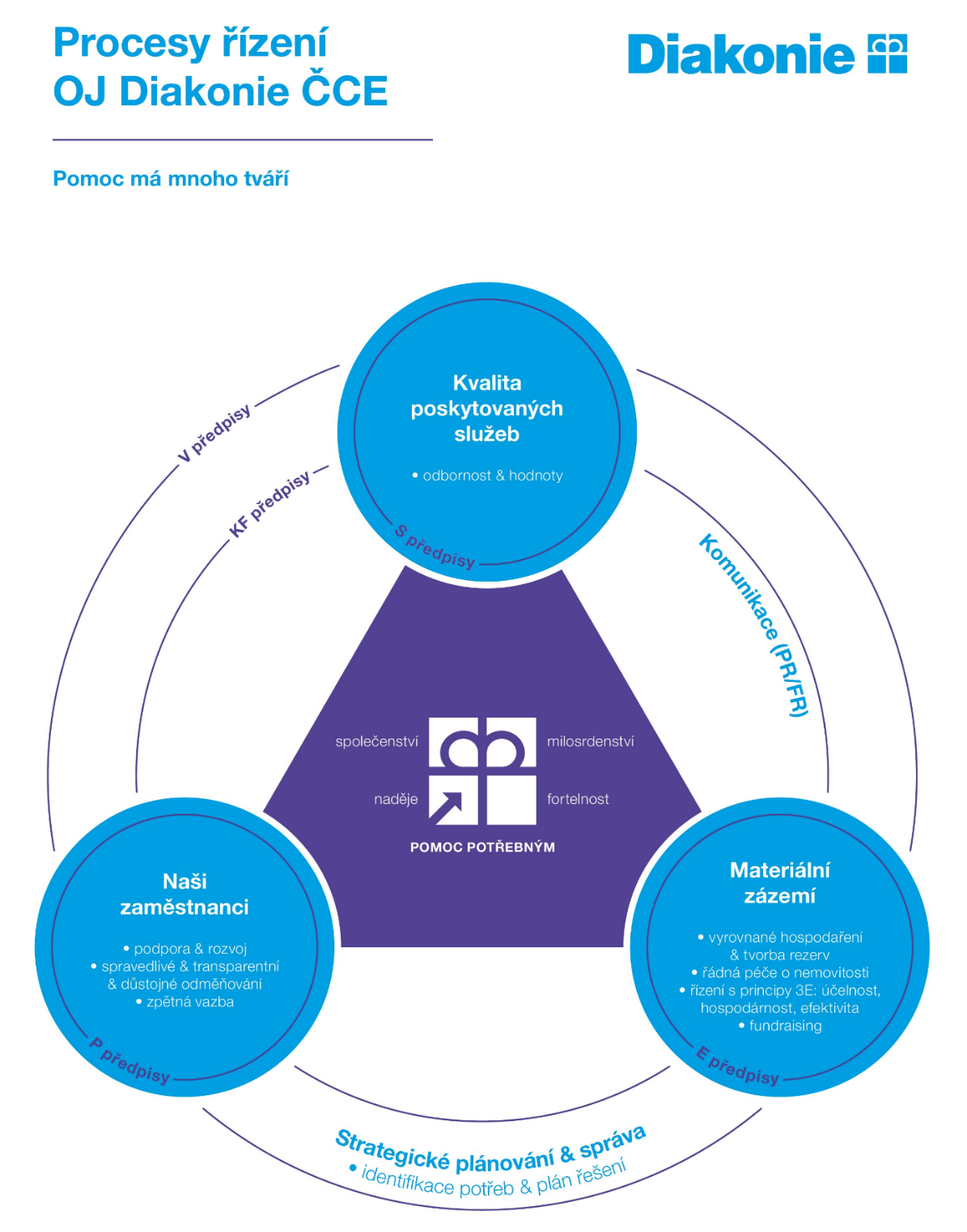 Společná pravidla pro řízení OJ DiakonieSpolečné Diakonické směrnice
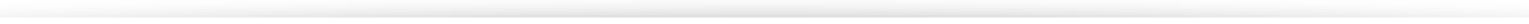 www.diakonie.cz
9
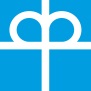 Hodnotové řízení
Hodnoty jsou celé organizaci společné, stmelují ji.Propisují se do společných pravidel pro řízení: metodiky služeb, metodiky personální práce, strategického plánování, péče o majetek, komunikace. 


Mám naději, že jsou tak také žity v každodenním životě Diakonie a…
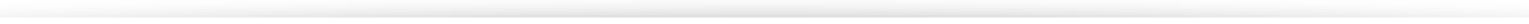 www.diakonie.cz
10
Diakonie tvoří společenství, které v milosrdenství a s nadějí fortelně pomáhá potřebným.
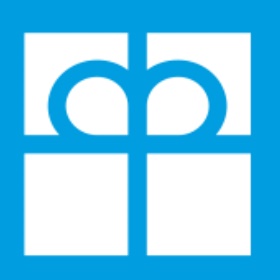 www.diakonie.cz
11